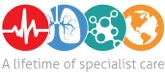 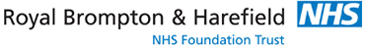 Behavioural training for consultants
Dr. Siân Jaggar
Consultant Anaesthetist
Royal Brompton Hospital
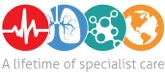 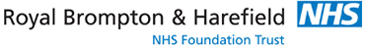 What is the problem?
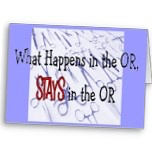 General discontent
Staffing issues (including theatres)
CQC report
‘…alarming culture within the NHS … 1 in 4 staff have reported B&H from colleagues or managers … safety is being jeopardised by dysfunctional rift ….’
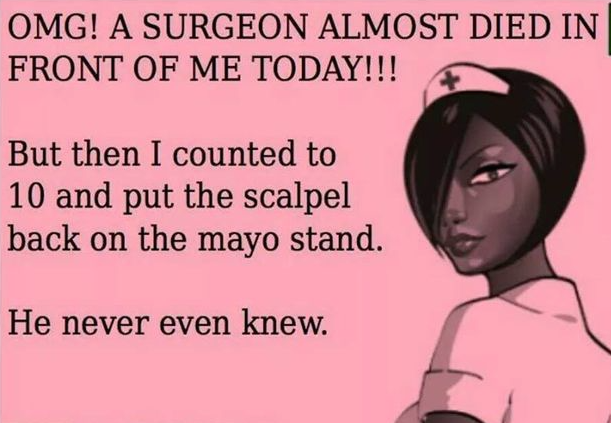 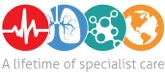 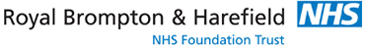 What we did at RBHT
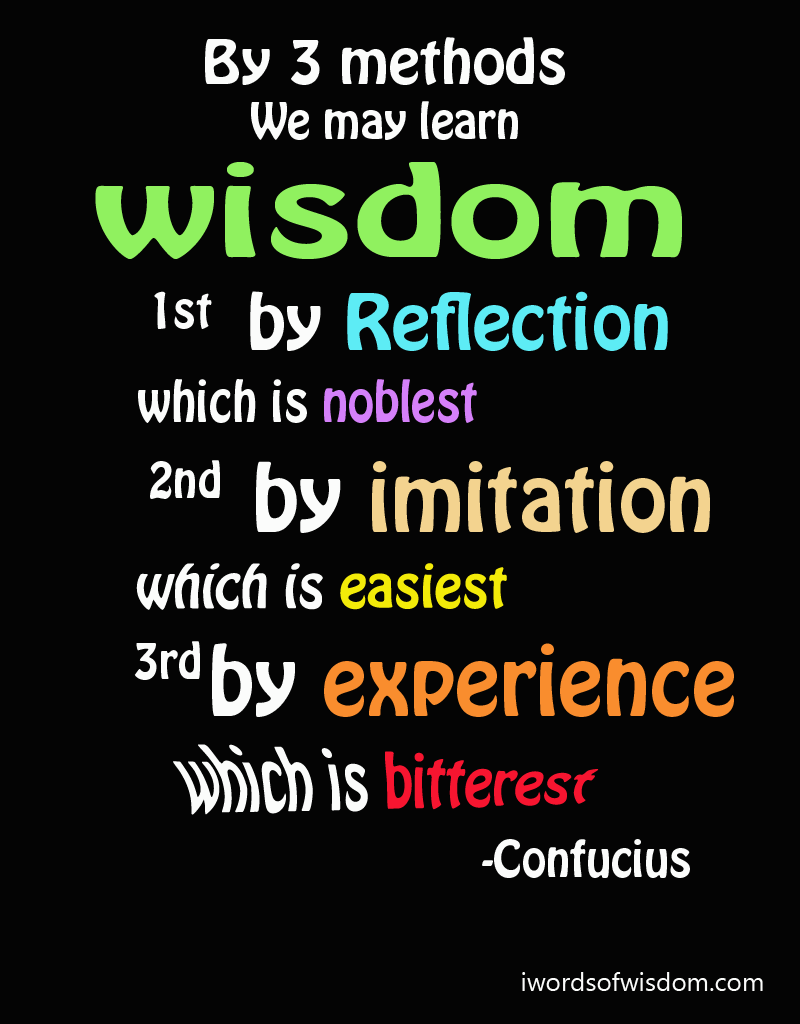 B&H sessions in theatres
HR provision
B&H support service provision
Theatre staff member
Different outcomes
Who asks makes a difference
‘CONSULTANTS SHOULD BE MADE TO DO THIS’
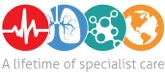 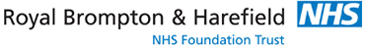 What we did next
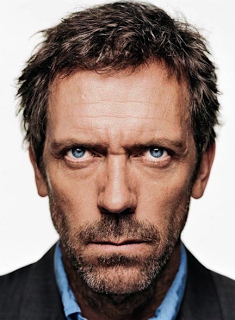 Consultant sessions
Mandated by medical director
Require Survey Monkey F/U

All run by 1 consultant (me)
Small specialist Trust = possible
F/U after 2-3 months
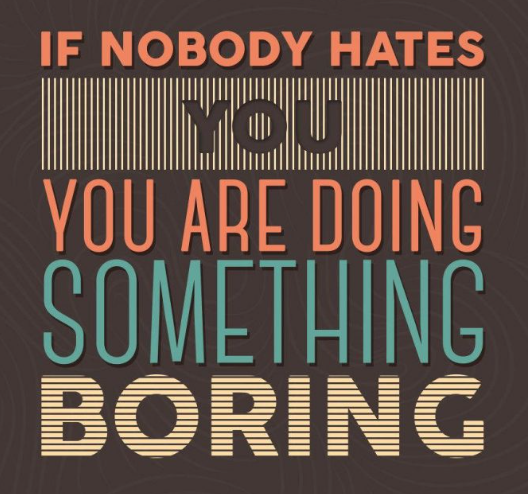 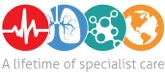 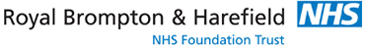 Results
90 consultants attended sessions so far
Follow up Survey Monkey
59 responses so far (of potential 85)
10 questions
Q1-4 = definitions
Q5-10 = reflections on self & others
Average time spent 12 minutes
[Speaker Notes: Very proud that my hospital is happy for me to present the data – rather than keep hidden
Recognition is the 1st step to change – something we all need to consider]
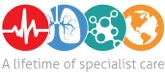 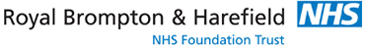 General findings
Knowledge – OK
Definitions
Skills – not assessed
Behaviour occurrence 
Required self-reflection
This will be fed-back
Consultants
Managers
AHPs
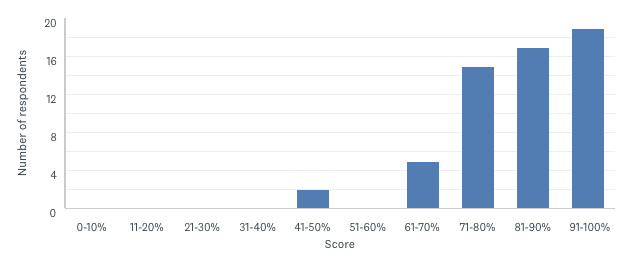 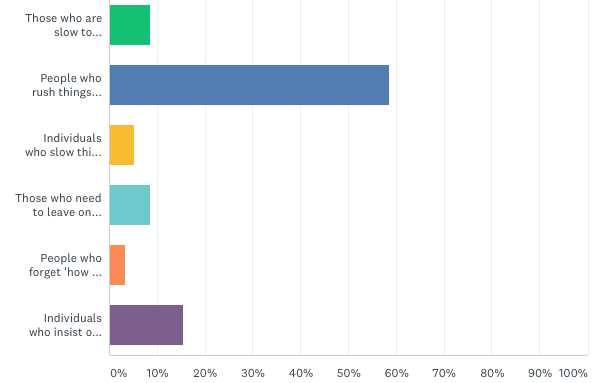 [Speaker Notes: Mostly people understood facts (88%)
Individuals most disliked working with those who rush things, but almost 1/5 found individuals who insisted in checking everything most irritating]
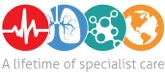 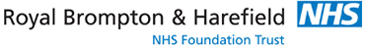 Findings – extreme behaviours
When did you last undermine someone? (n=32)
Never		46%
I try to avoid		34%
In last few months	9%
In last few years	9%

Who are you most likely to treat poorly? (n=59)
Other consultants	40%
Managers		29%
Junior medical staff	19%
AHPs			5%
[Speaker Notes: Junior medical staff treatment – twice as likely to treat those from other teams worse compared to their own team]
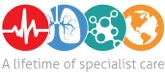 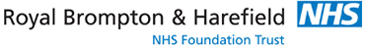 Findings – bad behaviour
When did you last adversely affect someone?
Never			24
? How perceived		3
Not reward bad care	3
In last few years		2
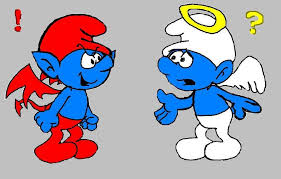 [Speaker Notes: People see bad behaviour, but don’t consider they are involved!]
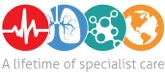 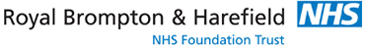 Findings – behaviours
What you Trust do to help you?
Show appreciation			= 10
Provide more personnel 		= 8
Stress management programmes	= 7
Improved facilities (time/food/IT)	= 3
Consistent management		= 5
More teaching/focus on behaviour	= 2
Its my responsibility
Not up to the Trust
(n=11)
[Speaker Notes: Tendency to notice problems rather than consider solutions]
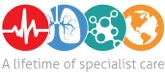 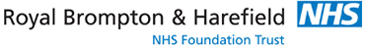 Summary
Consultants are aware bad behaviour occurs in their work environment
They think it is others behaviour that is an issue
Consultants believe they are most likely to treat other consultants poorly
2x as likely to treat juniors from other teams  badly
Open discussion of behaviour should help guide local management
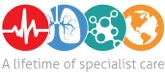 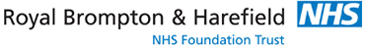 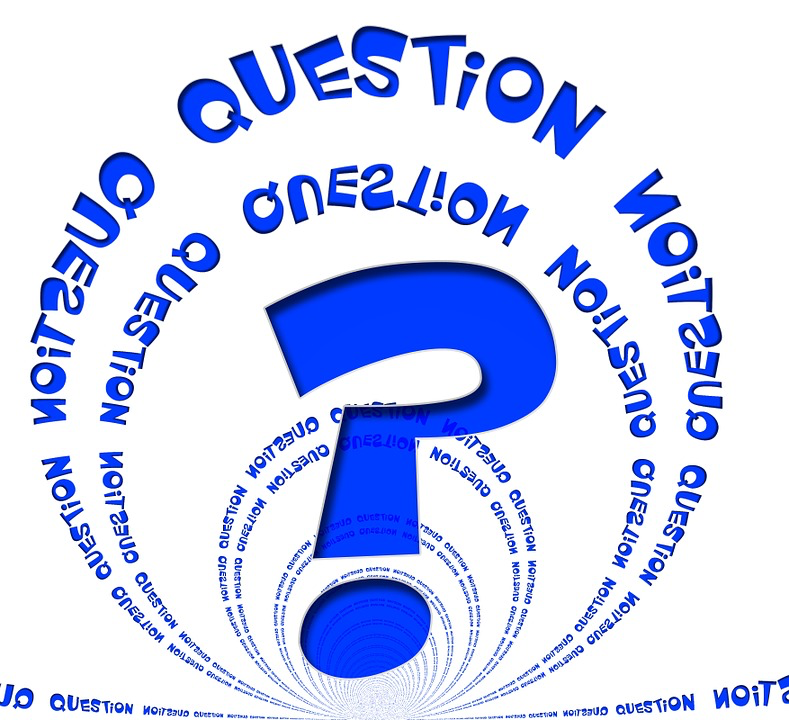